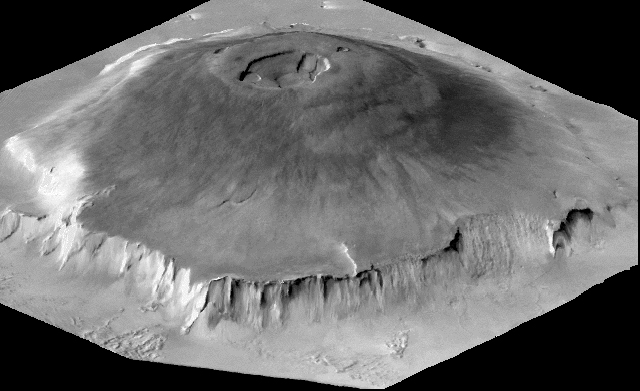 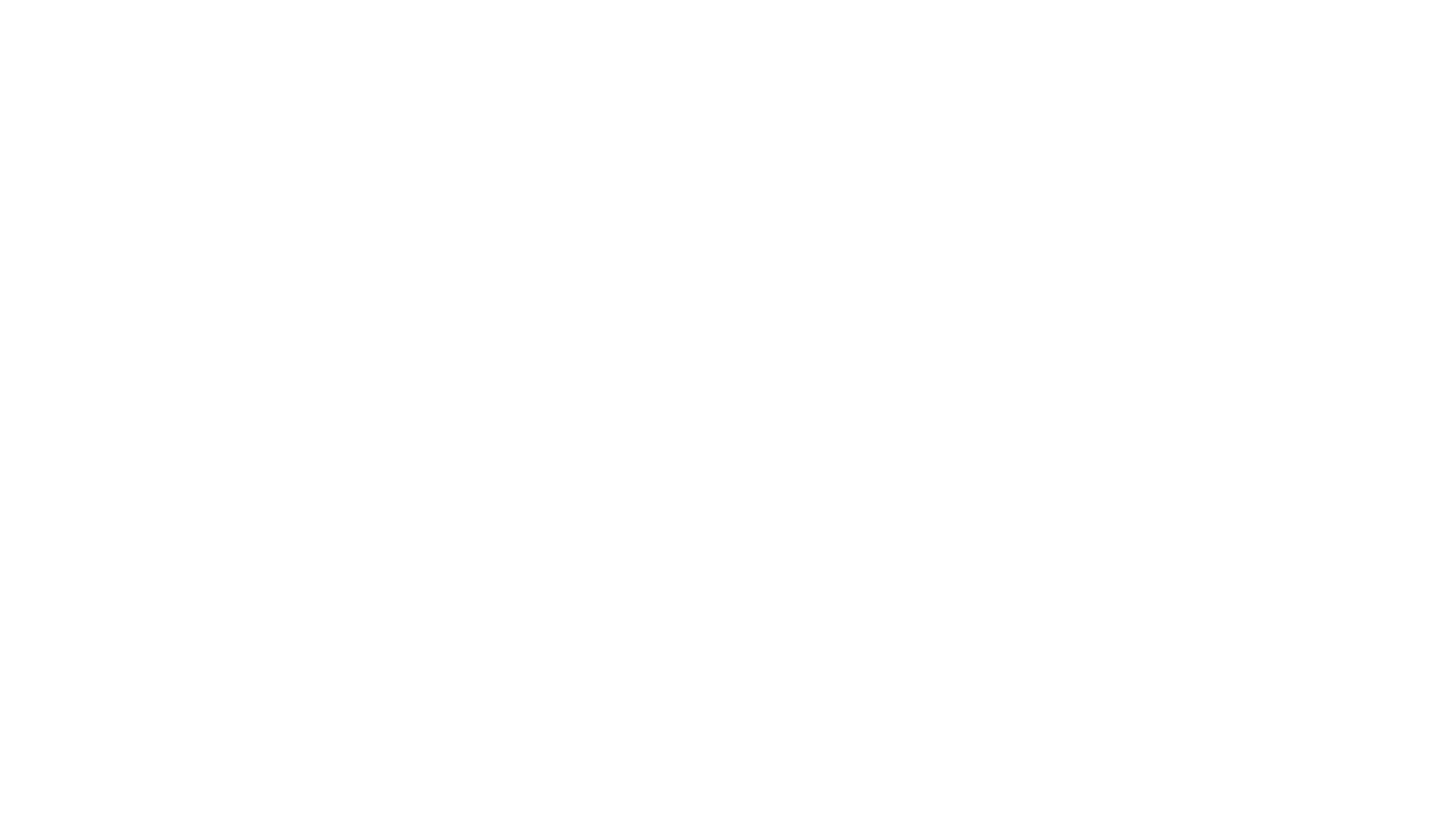 Melting the God’s volcano: Olympus mons
Daniel Gilbert
What is Olympus mons?
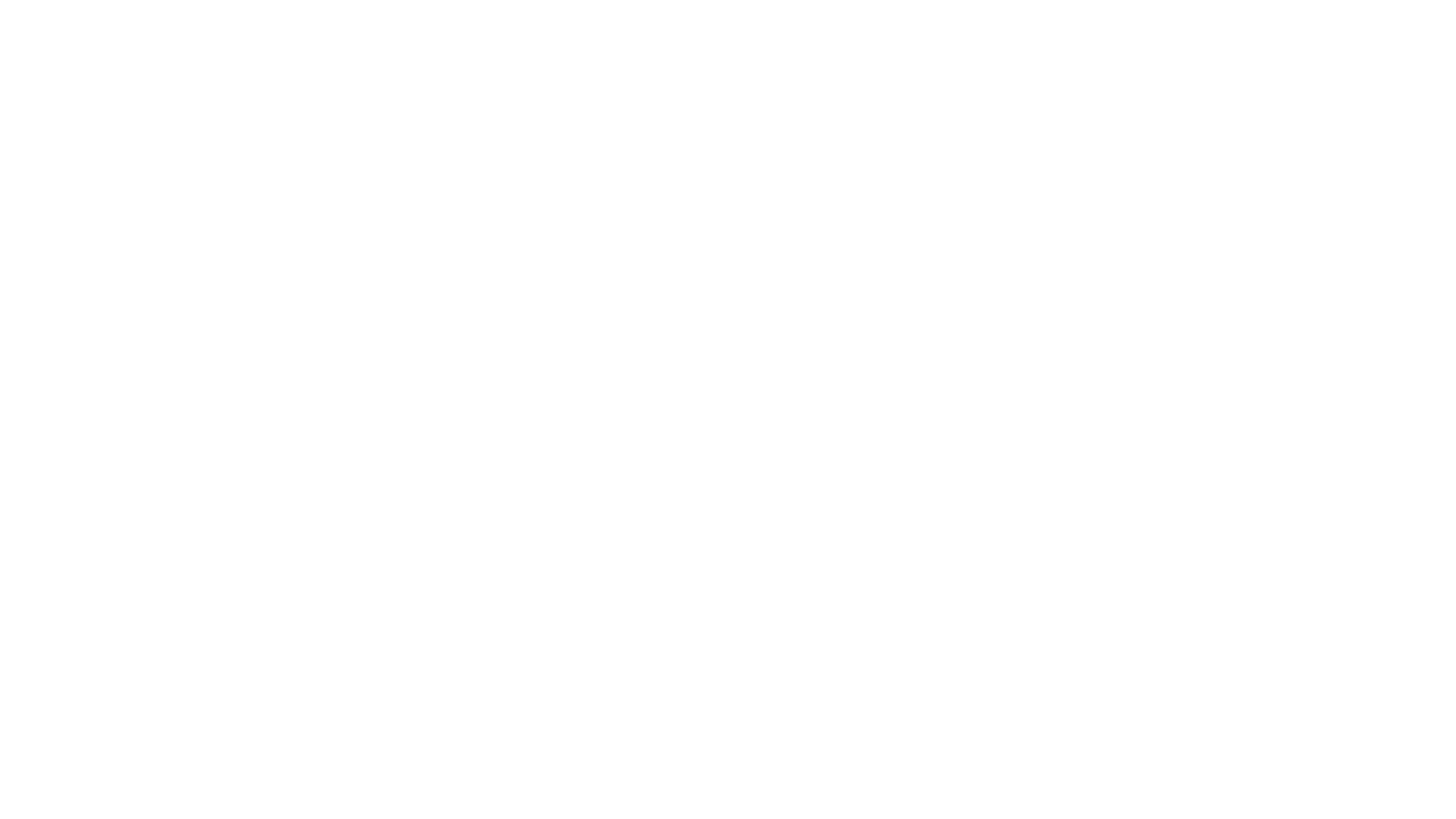 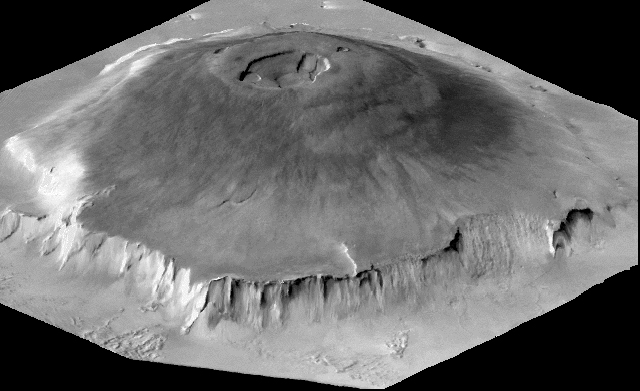 The largest volcano in the solar system on Mars
Peak elevation at 21.9 km 
Highest peak on Earth is at 8.8 km for Mt. Everest
Has a “gentle sloping profile” 
Covers about 300,000 km^2
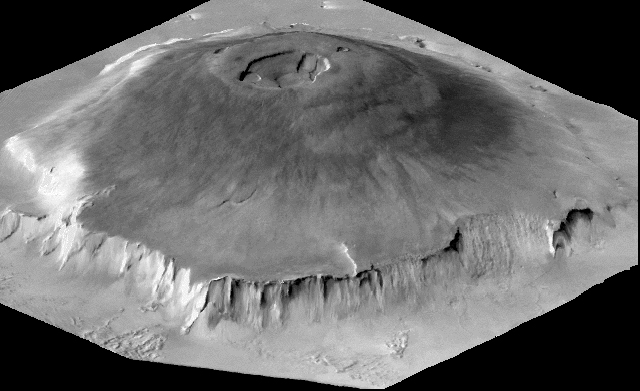 Method
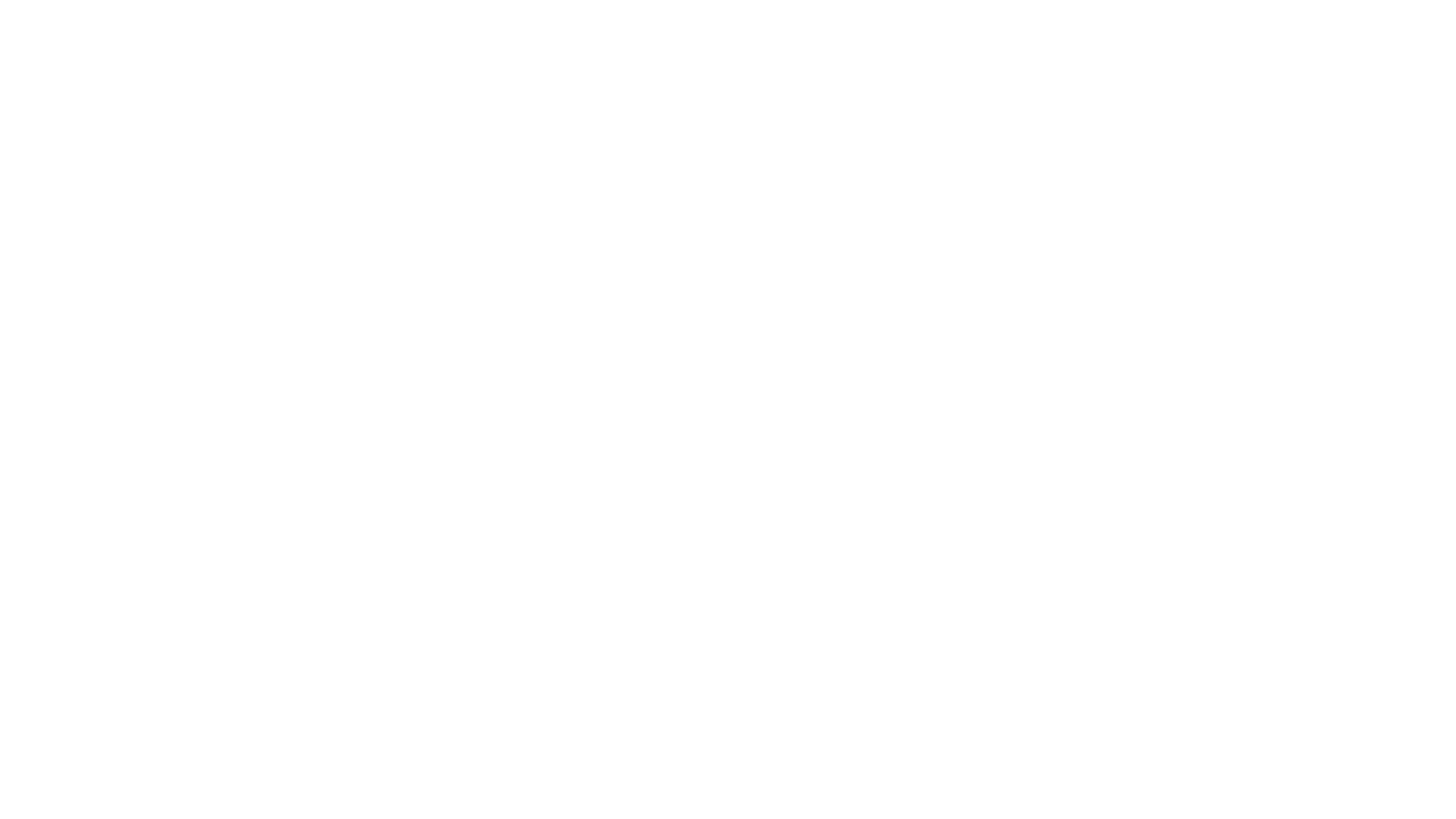 Create a landscape that resembles the shape of Olympus Mons
Matplotlib & numpy 
landscapeWithOcean.py
Erosion base code
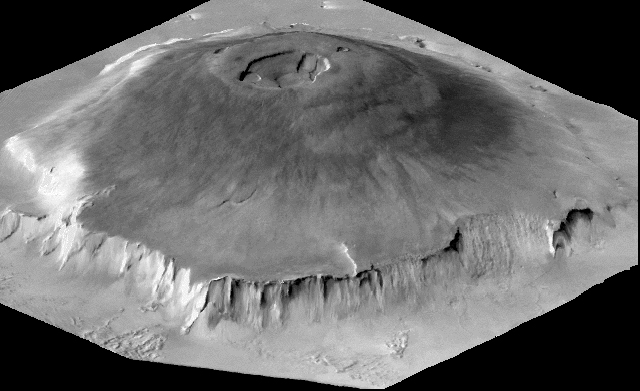 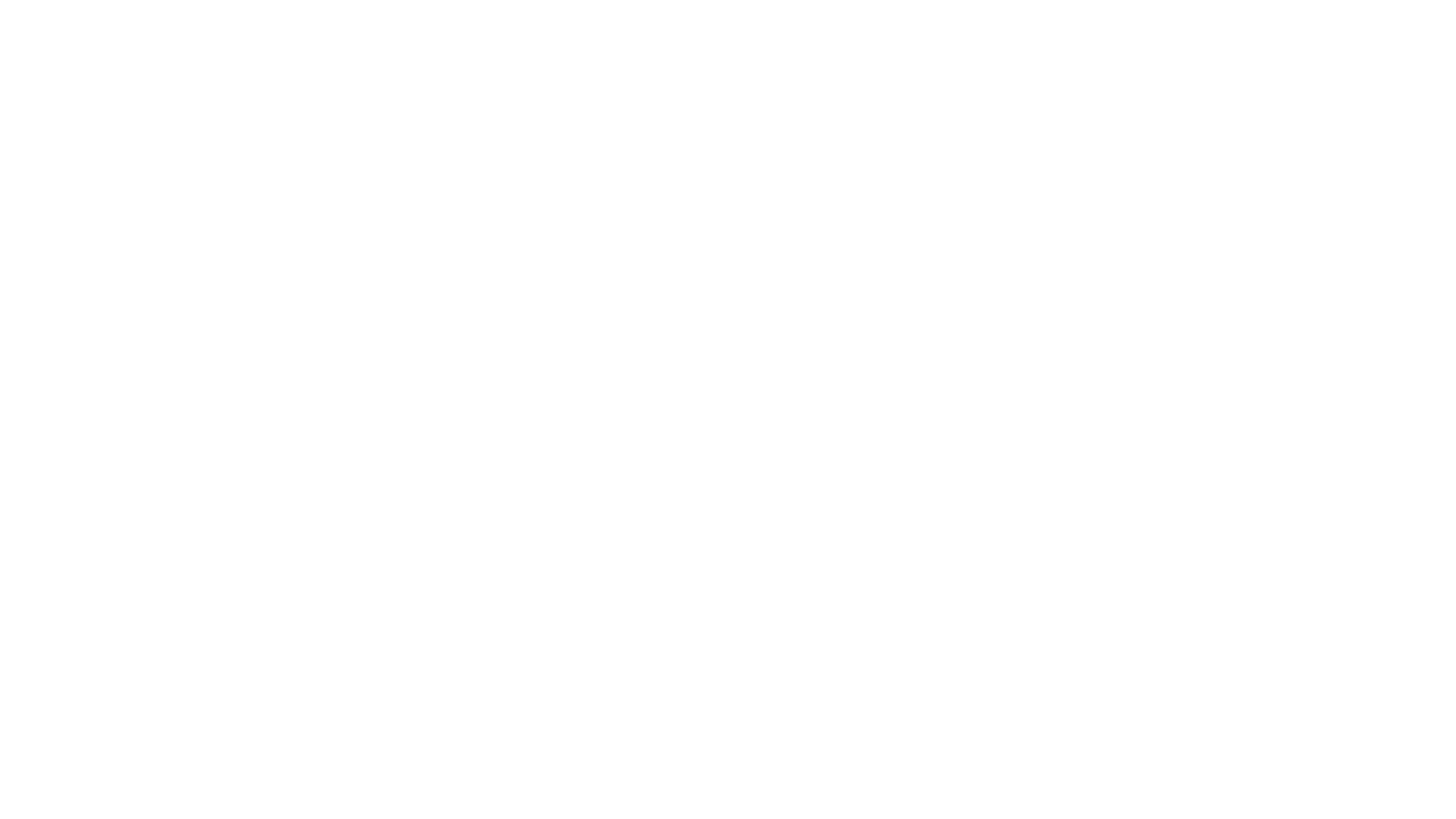